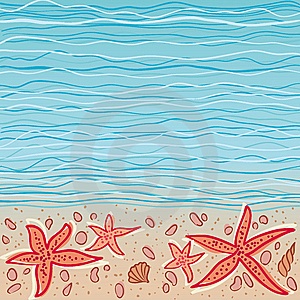 Морское путешествие
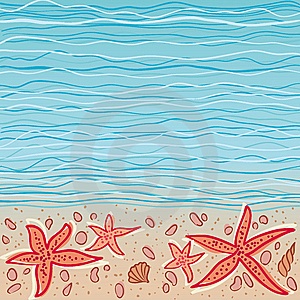 Рисунки отпечатками
 пальцев
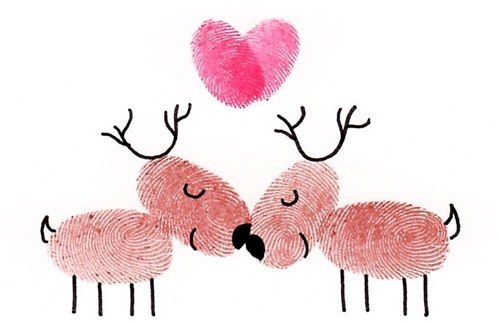 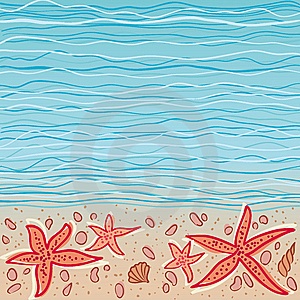 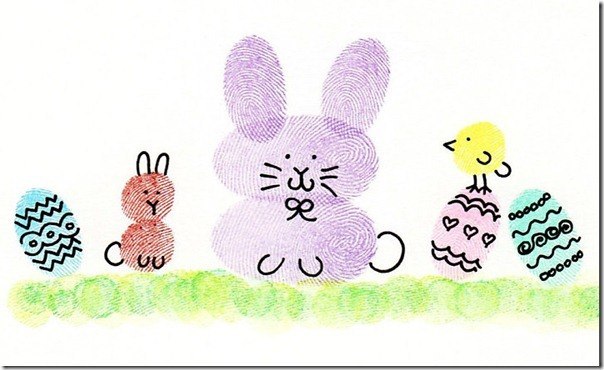 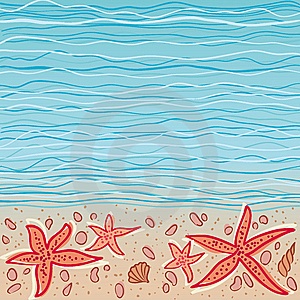 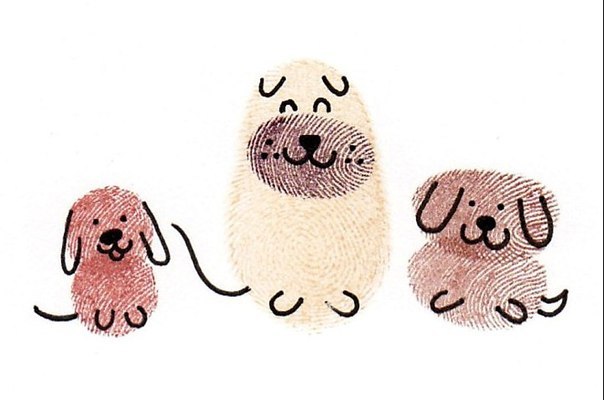 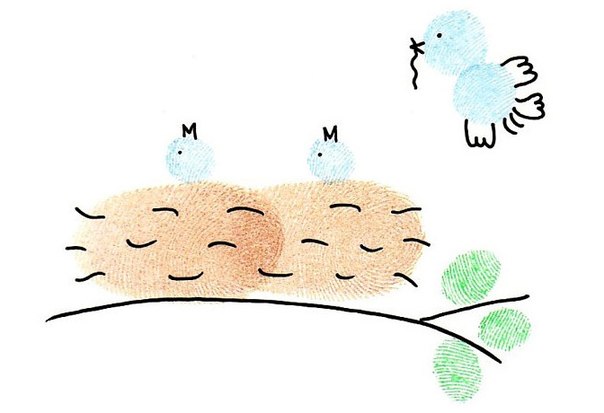 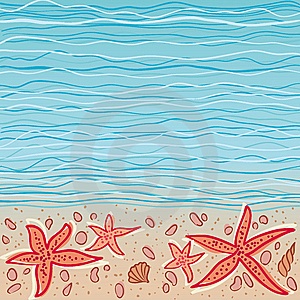 Рисунки с помощью фруктов
овощей
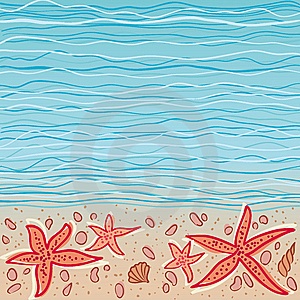 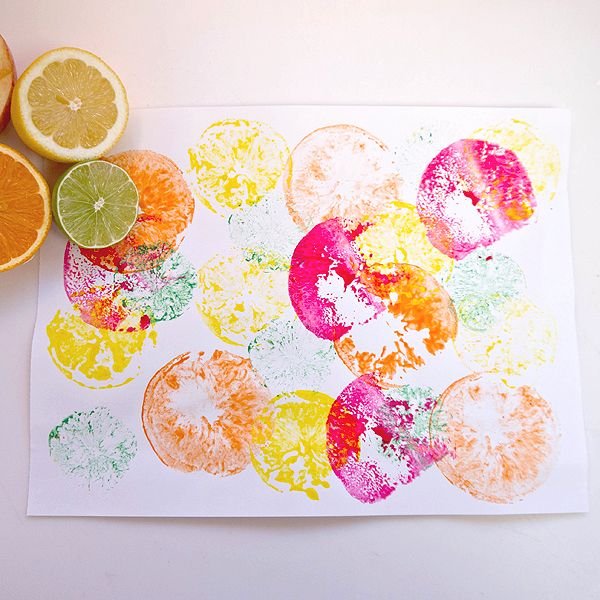 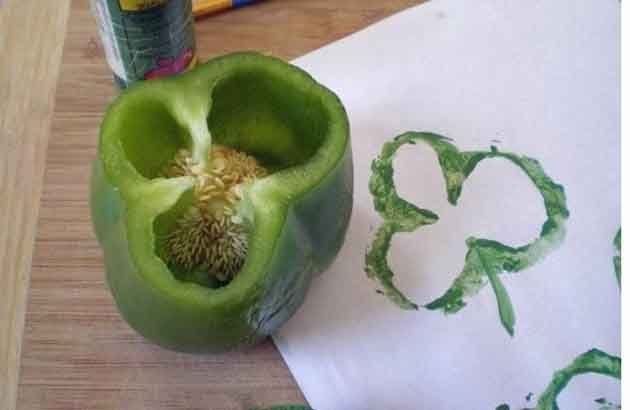 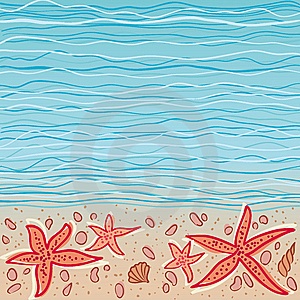 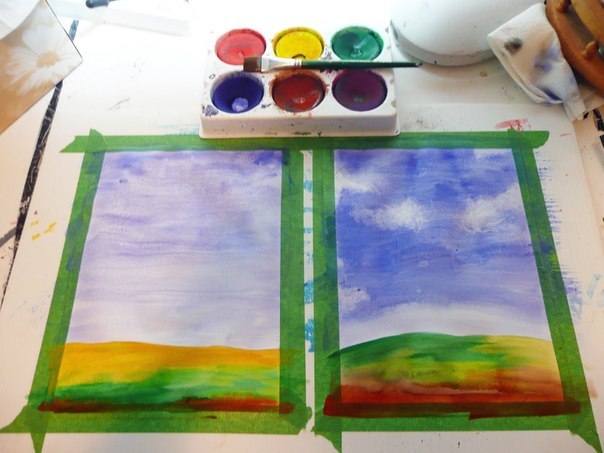 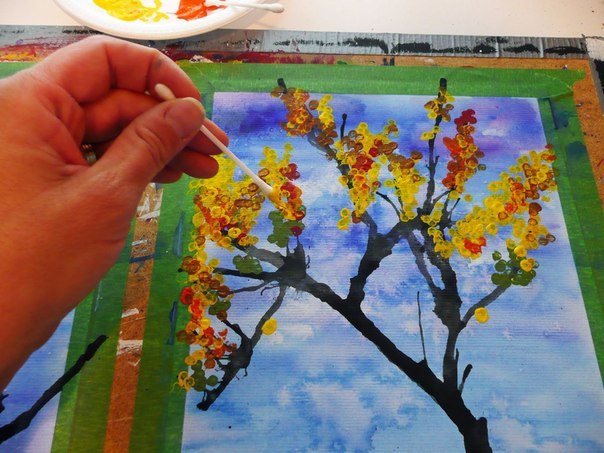 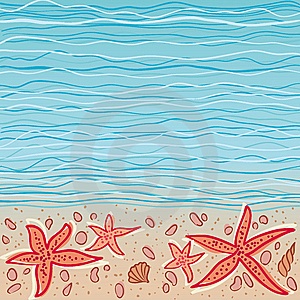 Рисунки с помощью 
свечи
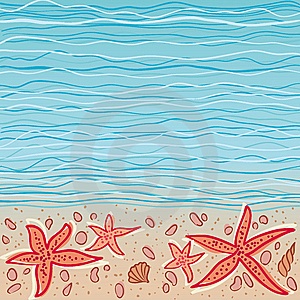 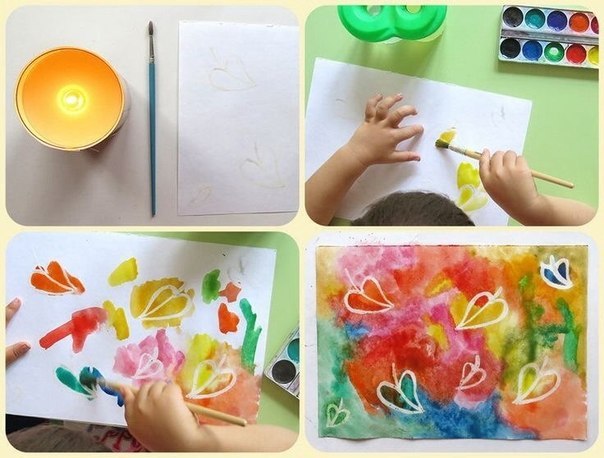 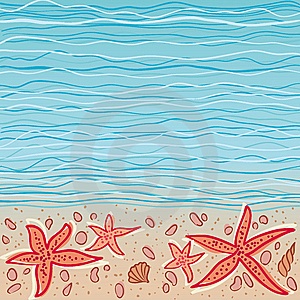 Рисунки с помощью
 втулки
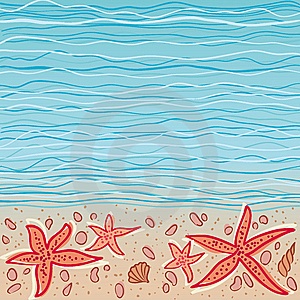 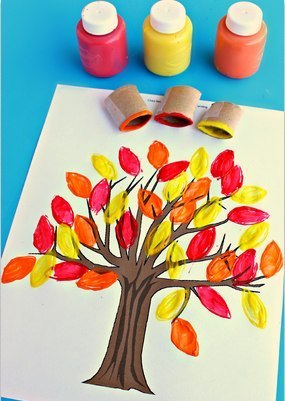 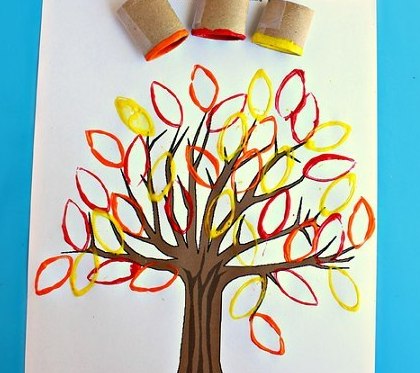